INVESTIGADORES  BÚCAROS
Instrumento de recolección de información
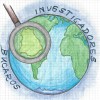 ENTREVISTA
Aplicarse a
Sector urbano de Bucarasica
del
Personas de mayor edad
De Bucarasica que viven en
Pamplona y Cúcuta
Sector urbano de Bucarasica